MEDICAMENTOS LASA Y MEDICAMENTOS ALTO RIESGO
2020
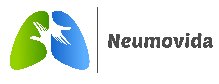 OBJETIVO
Mejorar la seguridad en el manejo de los medicamentos de alto riesgo y LASA reduciendo los eventos o incidentes adversos a medicamentos asociados a estos.
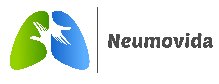 DEFINICIONES
Medicamentos de alto riesgo. Son aquellos medicamentos que tienen un riesgo muy elevado de causar daños graves o incluso mortales cuando se comete un error en el curso de su utilización.

Medicamento LASA o “look-alike, sound-alike” (PISI: parecen iguales-suenan iguales). Son aquellos generadores de errores de medicación por su similitud visual, fonética u ortográfica.
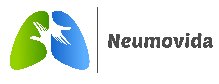 ALCANCE PROCEDIMIENTO
Aplica desde la recepción, almacenamiento, distribución de medicamentos en el servicio farmacéutico hasta la administración y seguimiento en la atención de los pacientes en el ambiente hospitalario.
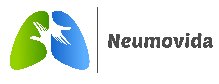 NORMATIVIDAD
Ley 100 de 1993: El sistema general de seguridad social en Salud
Decreto 2200 de 2005 Reglamenta el Servicio farmacéutico 
Decreto 1011 de 2006 Sistema obligatorio de garantía De calidad de atención en salud
Resolución 1445 de 2006 Sistema único de acreditación 
Resolución 1403 de 2007. Modelo de gestión del Servicio Farmacéutico
Resolución 3100 de 2020, Sistema Único de Habilitación
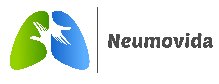 RECOMENDACIONES A LOS PROFESIONALES DE LA SALUD
El uso de medicamentos comprende la prevención de los errores de medicación (EM) que afectan pacientes en niveles hospitalarios y ambulatorios, los cuales entre otras causas, se deben al desconocimiento o incumplimiento, total o parcial, de las secuencias correctas de utilización de los medicamentos, presentándose:
Omisión en la administración de medicamentos necesarios, 
Dosis incorrecta, 
Medicamento no prescrito
Administración incorrecta
Paciente equivocado
Error de preparación
Técnica de administración incorrecta
Vía de administración incorrecta
Error en prescripción
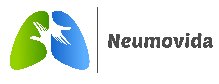 COMO PREVENIRLOS?
Procesos servicios farmacéutico
Selección: 
Listado básico institucional
Consumos históricos
Guías de practica clínica
Criterios de marcación para los medicamentos de alto riesgo y LASA
Análisis consolidado de reportes de farmacovigilancia
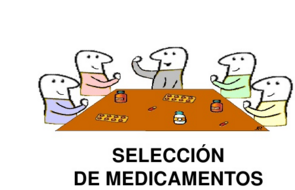 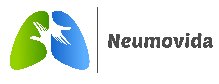 Adquisición
Seguimiento y evaluación a proveedores
Criterios técnicos del químico farmacéutico
Manejo de inventarios, punto y tiempo de reposición 
Niveles mínimos de existencia 
Oportunidad de entrega del proveedor
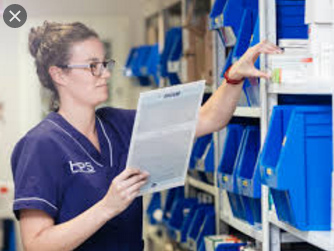 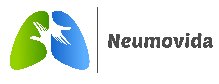 Recepción
Descripción exhaustiva de medicamentos de alto riesgo
Recepción técnica al 100% de los medicamentos alto riesgo 
Sistemas de marcación:
	a. Medicamentos de alto riesgo
	b. Medicamentos de control 	especial
	c. Medicamentos LASA
Identificación de medicamentos fotosensibles, termo sensibles, higroscópicos y cadena de frio
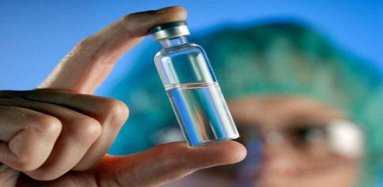 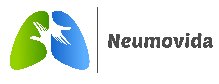 Prescripción
Listado básico institucional 
Guías de practica clínica 
Definición y alertas para medicamentos de estrecho margen de seguridad (Son aquellos en los que la relación entre concentración terapéutica y concentración tóxica es muy cercana, así como todos los que presenten efectos tóxicos a concentraciones terapéuticas., ej aminofilina, clonidina, fenitoina)
Dosis mínimas y máximas en la prescripción 
Interacciones medicamentosas 
Actualización permanente por el servicio farmacéutico de las alertas 
Barreras de seguridad.
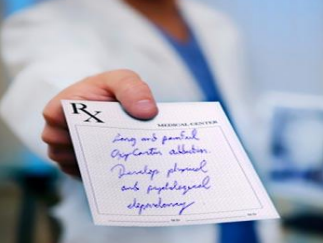 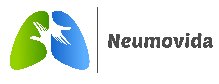 Distribución
Sistema de distribución por stock
Sistema de distribución por paciente 24 horas 
Implementación del SDDU 
Distribución canastas por paciente
Manejo administrativo de las devoluciones. 
Recepción técnica de las devoluciones 
Seguimiento permanente a los stock y carros de paro
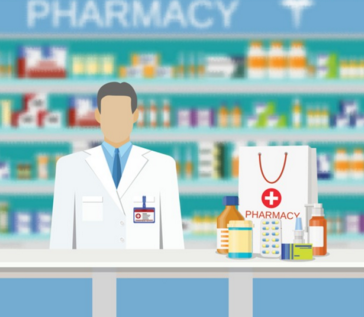 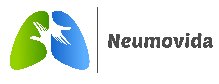 Almacenamiento
Auditoria permanente de stock y Carros de paro 
Control de factores ambientales: Temperatura y humedad y   orden-aseo
Rotulación segura para medicamentos identificados con criterios de riesgo 
Sistemas de Identificación segura para medicamentos LASA
Seguridad en el almacenamiento, medicamentos de control, medicamentos de alto riesgo.
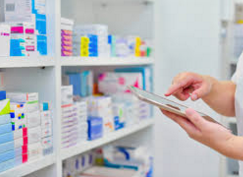 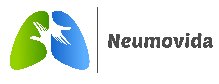 POR ENFERMERIA
ADMINISTRACION SEGURA DE MEDICAMENTOS CORRECTOS EN LA ADMINISTRACION DE MEDICAMENTOS
PACIENTE CORRECTO 
Identifique plenamente al paciente 
Identifique las posibles alergias medicamentosas, lista de chequeo 
Identificación los riesgos de caídas 
Verifique el Manejo de medicamentos diferentes a los ordenados. 
Realice Controles en la recepción de la orden medica. 
Realice una Administración informada
MEDICAMENTO CORRECTO 
Asegure la precisión de la medicación
Verifique la concentración del medicamento 
Verifique la forma farmacéutica. 
Verifique la presencia de envases similares 
Realicé Doble chequeo a los medicamentos de alto riesgo 
Identifique los mecanismos de validación de las ordenes verbales 
Verifique la Correcta dilución de los medicamentos 
Verifique la existencia de procesos estandarizados de ajuste y concentración de dosis, 
Verifique las posibles interacciones medicamentosas. Pacientes Polimedicados 
OTROS CORRECTOS
Verifique la Vía correcta 
Verifique la Hora correcta 
Elabore un Registro completo de los medicamentos administrados. 
Historia farmacológica
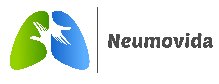 Medicamentos LASA
Son numerosos los casos en que medicamentos presentan denominación que se escribe o lee de manera similar entre sí. Este tipo de productos son llamados internacionalmente “LASA” y pueden asociarse a múltiples dificultades en las etapas de almacenamiento, dispensación o administración.

Es importante mencionar que los errores por esta causa pueden ocurrir en cualquier etapa del sistema de utilización de los medicamentos, desde la prescripción a la administración, pasando por el almacenamiento, la transcripción o la dispensación.
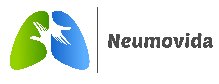 Visualmente parecidos (ampolla color ambar)
Atropina sulfato 1mg/1ml
Dipirona sódica 1g/2ml
Etilefrina clorhidrato 10mg/ml
Furosemida
Vitamina K

Identificación medicamentos LASA, ubicada en la parte superior de la ampolla
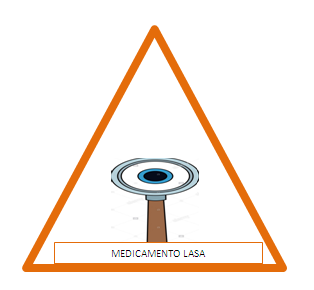 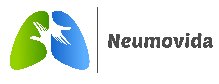 Medicamentos Alto Riesgo
Definidos como aquellos que cuando se utilizan incorrectamente presentan un riesgo elevado de causar daños graves o incluso mortales a los pacientes. Sobre estos productos, el servicio farmacéutico y el personal asistencial deberían definir planes de manejo que eviten errores de prescripción, dispensación y administración y las subsecuentes consecuencias para los pacientes.

Ejemplos de medicamentos alto riesgo

Ketamina solución inyectable
Dobutamina 250 mg
Adrenalina solución inyectable
Propofol solución inyectable
Midazolam de 15 mg 
Cloruro de Sodio
Cloruro de Potasio
Lidocainas

Identificación de medicamentos alto riesgo, ubicado en la parte superior de la ampolla
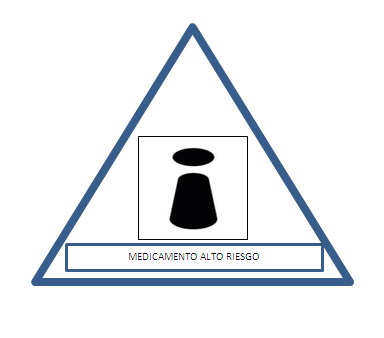 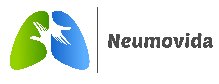 Ejemplos marcación ALTO RIESGO
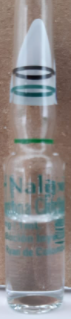 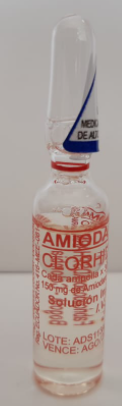 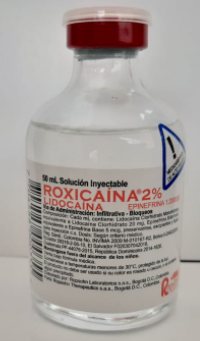 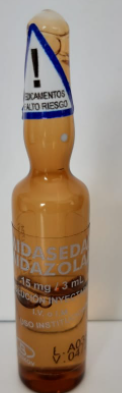 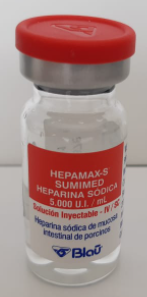 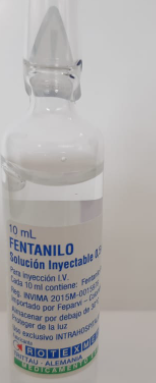 Ejemplos marcación MEDICAMENTOS LASA
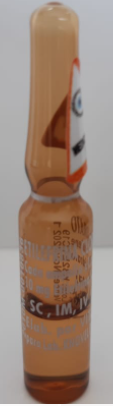 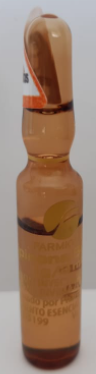 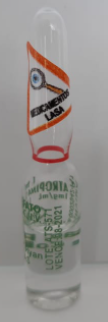 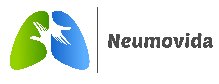 Gracias
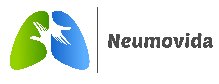